
INTRODUCTION
There are many variations of passages but the majority have
 suffered alteration in some form, by injected.
Introduction
Introduction


NUMBER FOUR
NUMBER FIVE
NUMBER SIX
NUMBER ONE
NUMBER TWO
NUMBER THREE
There are many variations of passages but the majority have
 suffered alteration in some form, by injected.
There are many variations of passages but the majority have
 suffered alteration in some form, by injected.
There are many variations of passages but the majority have
 suffered alteration in some form, by injected.
There are many variations of passages but the majority have
 suffered alteration in some form, by injected.
There are many variations of passages but the majority have
 suffered alteration in some form, by injected.
There are many variations of passages but the majority have
 suffered alteration in some form, by injected.




There are many variations of passages of lorem ipsum available, but the majority have suffered alteration in some form, by injected humour, or randomized words which don't look even slightly believable. If you are going to use A passage of lorem ipsum, you need to be sure there isn't anything embarrassing hidden in the middle of text. All the lorem ipsum generators on the internet tend to repeat predefined chunks as of lorem ipsum available, but the majority have suffered alteration in some form  necessary.
Adam Stania
There are many variations of passages of Lorem Ipsum available, but the majority have suffered alteration in some form, by injected humour, or randomized words which don't look even slightly believable.

 If you are going to use a passage of Lorem Ipsum, you need to be sure there isn't anything embarrassing hidden in the middle of text. All the Lorem Ipsum generators on the Internet tend to repeat predefined chunks as necessary, making this the first true generator on the Internet.
Who Are We?
Who Are We?

THE KEY IS ALWAYS YOU!
 If you are going to use a passage of Lorem Ipsum, you need to be sure there isn't anything




ABOUT US!
There are many variations of passages of lorem ipsum available, but the majority have suffered alteration in some form, by injected humour, or randomized words which don't look even slightly believable. If you are going to use A passage of lorem ipsum, you need to be sure there isn't anything embarrassing hidden in the middle of text. All the lorem ipsum generators on the internet tend to repeat predefined chunks as of lorem ipsum available, but the majority have suffered alteration in some form  necessary.
Who Are We?
Who Are We?


THE KEY IS ALWAYS YOU!
 If you are going to use a passage of Lorem Ipsum, you need to be sure there isn't anything
THE KEY IS ALWAYS YOU!
 If you are going to use a passage of Lorem Ipsum, you need to be sure there isn't anything




There are many variations of passages of lorem ipsum available, but the majority have suffered alteration in some form, by injected humour, or randomized words which don't look even slightly believable. If you are going to use A passage of lorem ipsum, you need to be sure there isn't anything embarrassing hidden in the middle of text. All the lorem ipsum generators on the internet tend to repeat predefined chunks as of lorem ipsum available, but the majority have suffered alteration in some form  necessary.


THE KEY IS ALWAYS YOU!
There are many variations of Lorem Ipsum available, but the majority have suffered  in some form, by injected humour, or randomized
THE KEY IS ALWAYS YOU!
There are many variations of Lorem Ipsum available, but the majority have suffered  in some form, by injected humour, or randomized
THE KEY IS
ALWAYS YOU!



There are many variations of passages of lorem ipsum available, but the majority have suffered alteration in some form, by injected humour, or randomized words which don't look even slightly believable. If you are going to use A passage of lorem ipsum..
REGULATORY SUPPORT



PROGRAM MANAGEMENT
MARKET ASSESSMENT
There are many variations of passages of lorem ipsum available, but the majority suffered alteration some form
There are many variations of passages of lorem ipsum available, but the majority suffered alteration some form
There are many variations of passages of lorem ipsum available, but the majority suffered alteration some form
THE KEY IS ALWAYS YOU!
There are many variations of passages of lorem ipsum available, but the majority have suffered alteration in some form, by injected humour, or randomized words which don't look even slightly believable. If you are going to use A passage of lorem ipsum..
KEYWORD
KEYWORD
KEYWORD
KEYWORD
There are many variations of passages but the majority have
 suffered alteration in some form, by injected
There are many variations of passages but the majority have
 suffered alteration in some form, by injected
There are many variations of passages but the majority have
 suffered alteration in some form, by injected
There are many variations of passages but the majority have
 suffered alteration in some form, by injected
THE KEY IS ALWAYS YOU!



There are many variations of passages of lorem ipsum available, but the majority have suffered alteration in some form, by injected humour, or randomized words which don't look even slightly believable. If you are going to use A passage of lorem ipsum..
THE KEY IS ALWAYS YOU!
KEYWORD
KEYWORD
There are many variations of passages but the majority have
 suffered alteration in some form, by injected
There are many variations of passages but the majority have
 suffered alteration in some form, by injected
There are many variations of passages of lorem ipsum available the majority have suffered alteration in some form, by injected humour, or randomized words which look even slightly believable. If you are going to use A passage of lorem ipsum..

NUMBER ONE
NUMBER TWO
NUMBER THREE
There are many variations of passages but the majority have
 suffered alteration in some form, by injected.
There are many variations of passages but the majority have
 suffered alteration in some form, by injected.
There are many variations of passages but the majority have
 suffered alteration in some form, by injected.


THE KEY IS ALWAYS YOU!
There are many variations of passages of lorem ipsum available, but the majority have suffered alteration in some form, by injected humour, or randomized words which don't look even slightly believable. If you are going to use A passage of lorem ipsum..

NUMBER ONE
NUMBER TWO
NUMBER THREE
There are many variations of passages but the majority have
 suffered alteration in some form, by injected.
There are many variations of passages but the majority have
 suffered alteration in some form, by injected.
There are many variations of passages but the majority have
 suffered alteration in some form, by injected.


Meet Our Brilliant Teams
Meet Our Brilliant Teams




Raual Dark
ANALYTICS
Adam Dark
STRAGEGIES
Anna Dark
COMPARISON
Rachel Dark
CONSULTANT
There are many variations of Lorem Ipsum available, but the majority have suffered  in some form, by injected humour, or randomized
There are many variations of Lorem Ipsum available, but the majority have suffered  in some form, by injected humour, or randomized
There are many variations of Lorem Ipsum available, but the majority have suffered  in some form, by injected humour, or randomized
There are many variations of Lorem Ipsum available, but the majority have suffered  in some form, by injected humour, or randomized
Meet Our Brilliant Teams
Meet Our Brilliant Teams




Raual Dark
ANALYTICS
Adam Dark
STRAGEGIES
Anna Dark
COMPARISON
Rachel Dark
CONSULTANT
There are many variations of Lorem Ipsum available, but the majority have suffered in some form, by injected humour, or randomized
There are many variations of Lorem Ipsum available, but the majority have suffered in some form, by injected humour, or randomized
There are many variations of Lorem Ipsum available, but the majority have suffered in some form, by injected humour, or randomized
There are many variations of Lorem Ipsum available, but the majority have suffered in some form, by injected humour, or randomized
Rachel Dark
PROFIESSIONAL CONSULTANT
Adam Dark
PROFIESSIONAL CONSULTANT


There are many variations of passages of Lorem Ipsum available, but the majority have suffered alteration in some form, by injected humour, or randomized words which don't look even slightly believable.

 If you are going to use a passage of Lorem Ipsum, you need to be sure there isn't anything embarrassing hidden in the middle of text. repeat predefined chunks as necessary, making this the first true generator on the Internet.
There are many variations of passages of Lorem Ipsum available, but the majority have suffered alteration in some form, by injected humour, or randomized words which don't look even slightly believable.

 If you are going to use a passage of Lorem Ipsum, you need to be sure there isn't anything embarrassing hidden in the middle of text. repeat predefined chunks as necessary, making this the first true generator on the Internet.








Anna Dark
PROFIESSIONAL COMPARISON
Raual Dark
PROFIESSIONAL CONSULTANT


There are many variations of passages of Lorem Ipsum available, but the majority have suffered alteration in some form, by injected humour, or randomized words which don't look even slightly believable.

 If you are going to use a passage of Lorem Ipsum, you need to be sure there isn't anything embarrassing hidden in the middle of text. repeat predefined chunks as necessary, making this the first true generator on the Internet.
There are many variations of passages of Lorem Ipsum available, but the majority have suffered alteration in some form, by injected humour, or randomized words which don't look even slightly believable.

 If you are going to use a passage of Lorem Ipsum, you need to be sure there isn't anything embarrassing hidden in the middle of text. repeat predefined chunks as necessary, making this the first true generator on the Internet.








Meet Our Brilliant Teams
Meet Our Brilliant Teams
About Rachel Dark
Work Experiences
KEY WORD 01N    80%
There are many variations of passages of Lorem Ipsum available, but the majority have suffered alteration in some form, by injected humour, or randomized words which don't look even slightly believable.

 If you are going to use a passage of Lorem Ipsum, you need to be sure there isn't anything embarrassing hidden in the middle of text. repeat predefined chunks as necessary, making this the first true generator on the Internet.
KEY WORD 02N    60%

KEY WORD 01N    70%
Rachel Dark
CONSULTANT
KEY WORD 01N    90%
There are many variations of Lorem Ipsum available, but the majority have suffered in some form, by injected humour, or randomized




There are many variations of passages of Lorem Ipsum available, but the majority have suffered alteration in some form, by injected humour, or randomized words which don't look even slightly believable.
Meet Our Brilliant Teams
Meet Our Brilliant Teams
Work Experiences
About Rachel Dark
There are many variations of passages of Lorem Ipsum available, but the majority have suffered alteration in some form, by injected humour, or randomized words which don't look even slightly believable.

 If you are going to use a passage of Lorem Ipsum, you need to be sure there isn't anything embarrassing hidden in the middle of text. repeat predefined chunks as necessary, making this the first true generator on the Internet.
KEY WORD 01N    80%
KEY WORD 02N    60%

KEY WORD 01N    70%
Rachel Dark
CONSULTANT
KEY WORD 01N    90%
There are many variations of Lorem Ipsum available, but the majority have suffered in some form, by injected humour, or randomized




There are many variations of passages of Lorem Ipsum available, but the majority have suffered alteration in some form, by injected humour, or randomized words which don't look even slightly believable.
If you are going to use a passage of Lorem Ipsum, you need to be sure there.
Two Column Text Slid
Two Column Text Slid
Two Column Text Slid
Two Column Text Slid
There are many variations of passages of Lorem Ipsum available, but the majority have suffered alteration in some form, by injected humour, or randomized words which don't look even slightly believable.

 If you are going to use a passage of Lorem Ipsum, you need to be sure there isn't anything embarrassing hidden in the middle of text. All the Lorem Ipsum generators on the Internet tend to repeat predefined chunks as necessary, making this the first true generator on the Internet. 

It uses a dictionary of over 200 Latin words, combined with a handful of model sentence structures, to generate Lorem Ipsum which looks reasonable. The generated Lorem Ipsum is therefore always free from repetition, injected humour, or non-characteristic words etc.
There are many variations of passages of Lorem Ipsum available, but the majority have suffered alteration in some form, by injected humour, or randomized words which don't look even slightly believable.

 If you are going to use a passage of Lorem Ipsum, you need to be sure there isn't anything embarrassing hidden in the middle of text. All the Lorem Ipsum generators on the Internet tend to repeat predefined chunks as necessary, making this the first true generator on the Internet. 

It uses a dictionary of over 200 Latin words, combined with a handful of model sentence structures, to generate Lorem Ipsum which looks reasonable. The generated Lorem Ipsum is therefore always free from repetition, injected humour, or non-characteristic words etc.
Three Column Text Slid
Three Column Text Slid
Three Column Text Slid
Three Column Text Slid
Three Column Text Slid
There are many variations of passages of Lorem Ipsum available, but the majority have suffered alteration in some form, by injected humour, or randomized words which don't look even slightly believable.

If you are going to use a passage of Lorem Ipsum, you need to be sure there isn't anything embarrassing hidden in the middle of text. All the Lorem Ipsum generators on the Internet tend to repeat predefined chunks as necessary, making this the first true generator on the Internet. 

It uses a dictionary of over 200 Latin words, combined with a handful of model sentence structures, to generate Lorem Ipsum which looks reasonable. The generated Lorem Ipsum is therefore always free from repetition, injected humour, or non-characteristic words etc.
There are many variations of passages of Lorem Ipsum available, but the majority have suffered alteration in some form, by injected humour, or randomized words which don't look even slightly believable.

 If you are going to use a passage of Lorem Ipsum, you need to be sure there isn't anything embarrassing hidden in the middle of text. All the Lorem Ipsum generators on the Internet tend to repeat predefined chunks as necessary, making this the first true generator on the Internet. 

It uses a dictionary of over 200 Latin words, combined with a handful of model sentence structures, to generate Lorem Ipsum which looks reasonable. The generated Lorem Ipsum is therefore always free from repetition, injected humour, or non-characteristic words etc.
There are many variations of passages of Lorem Ipsum available, but the majority have suffered alteration in some form, by injected humour, or randomized words which don't look even slightly believable.

 If you are going to use a passage of Lorem Ipsum, you need to be sure there isn't anything embarrassing hidden in the middle of text. All the Lorem Ipsum generators on the Internet tend to repeat predefined chunks as necessary, making this the first true generator on the Internet.
Normal List
Normal List
01
02
03
NUMBER ONE
NUMBER TWO
NUMBER THREE
There are many variations of passages of lorem ipsum available
There are many variations of passages of lorem ipsum available
There are many variations of passages of lorem ipsum available
04
05
06
NUMBER FOUR
NUMBER FIVE
NUMBER SIX
There are many variations of passages of lorem ipsum available
There are many variations of passages of lorem ipsum available
There are many variations of passages of lorem ipsum available
There are many variations of passages of lorem ipsum available, but the majority have suffered alteration in some form, by injected humour, or randomized words which don't look even slightly believable. If you are going to use A passage of lorem ipsum, you need to be sure there isn't anything embarrassing hidden in the middle of text. All the lorem ipsum generators on the internet tend to repeat predefined chunks as of lorem ipsum available, but the majority have suffered alteration in some form  necessary.
Text List
Text List
NUMBER ONE
NUMBER TWO
NUMBER THREE
NUMBER FOUR
NUMBER FIVE
NUMBER SIX
There are many variations of passages of Lorem Ipsum available, but the majority have suffered alteration in some form, by injected humour slightly believable.
There are many variations of passages of Lorem Ipsum available, but the majority have suffered alteration in some form, by injected humour slightly believable.
There are many variations of passages of Lorem Ipsum available, but the majority have suffered alteration in some form, by injected humour slightly believable.
There are many variations of passages of Lorem Ipsum available, but the majority have suffered alteration in some form, by injected humour slightly believable.
There are many variations of passages of Lorem Ipsum available, but the majority have suffered alteration in some form, by injected humour slightly believable.
There are many variations of passages of Lorem Ipsum available, but the majority have suffered alteration in some form, by injected humour slightly believable.
There are many variations of passages of lorem ipsum available, but the majority have suffered alteration in some form, by injected humour, or randomized words which don't look even slightly believable. If you are going to use A passage of lorem ipsum, you need to be sure there isn't anything embarrassing hidden in the middle of text. All the lorem ipsum generators on the internet tend to repeat predefined chunks as of lorem ipsum available, but the majority have suffered alteration in some form  necessary.
Four Keys With Icons
Four Keys With Icons
KEY WORD
KEY WORD
KEY WORD
KEY WORD




There are many variations of passages of lorem ipsum available, but the majority suffered alterationsome form
There are many variations of passages of lorem ipsum available, but the majority suffered alterationsome form
There are many variations of passages of lorem ipsum available, but the majority suffered alterationsome form
There are many variations of passages of lorem ipsum available, but the majority suffered alterationsome form
There are many variations of passages of lorem ipsum available, but the majority have suffered alteration in some form, by injected humour, or randomized words which don't look even slightly believable. If you are going to use A passage of lorem ipsum, you need to be sure there isn't anything embarrassing hidden in the middle of text. All the lorem ipsum generators on the internet tend to repeat predefined chunks as of lorem ipsum available, but the majority have suffered alteration in some form  necessary.
Four Keys With Pictures
Four Keys With Pictures
KEY WORD
KEY WORD
KEY WORD
KEY WORD
There are many variations of passages of lorem ipsum available, but the majority have suffered alteration in some form, by injected humour, or randomized words which don't look even slightly believable. If you are going to use A passage of lorem ipsum, you need to be sure there isn't anything embarrassing hidden in the middle of text. All the lorem ipsum generators on the internet tend to repeat predefined chunks as of lorem ipsum available, but the majority have suffered alteration in some form  necessary.
Four Keys With Icons
Four Keys With Icons




Key Word
There are many variations of passages of lorem ipsum available, but the majority suffered alterationsome form
Key Word
There are many variations of passages of lorem ipsum available, but the majority suffered alterationsome form
Key Word
There are many variations of passages of lorem ipsum available, but the majority suffered alterationsome form
Key Word
There are many variations of passages of lorem ipsum available, but the majority suffered alterationsome form
There are many variations of passages of lorem ipsum available, but the majority have suffered alteration in some form, by injected humour, or randomized words which don't look even slightly believable. If you are going to use A passage of lorem ipsum, you need to be sure there isn't anything embarrassing hidden in the middle of text. All the lorem ipsum generators on the internet tend to repeat predefined chunks as of lorem ipsum available, but the majority have suffered alteration in some form  necessary.
Our Services
We Are Here For You !




STRATEGY
There are many variations of passages of lorem ipsum available
RESEARCH
There are many variations of passages of lorem ipsum available
DEVELOPMENT
There are many variations of passages of lorem ipsum available
COSULTING
There are many variations of passages of lorem ipsum available
There are many variations of passages of lorem ipsum available, but the majority have suffered alteration in some form, by injected humour, or randomized words which don't look even slightly believable. If you are going to use A passage of lorem ipsum, you need to be sure there isn't anything embarrassing hidden in the middle of text. All the lorem ipsum generators on the internet tend to repeat predefined chunks as of lorem ipsum available, but the majority have suffered alteration in some form  necessary.
Raise Your Business
Ideas To Raise Your Business





EMPLOYMENT
 & SKILLS
OUTSURCING
PROGRAM
INVESTMENT
SOLUTIONS
MARKETING
RESEARCH
TECHNICAL
SUPPORT
There are many variations of passages of lorem ipsum available, but the majority have suffered alteration in some form, by injected humour, or randomized words which don't look even slightly believable. If you are going to use A passage of lorem ipsum, you need to be sure there isn't anything embarrassing hidden in the middle of text. All the lorem ipsum generators on the internet tend to repeat predefined chunks as of lorem ipsum available, but the majority have suffered alteration in some form  necessary.






Iconic List Sample
WORLDWIDE BUSINESS
BUSINESS TO GO
CREATIVE SOLUTIONS
MARKET ASSESSMENT
REGULATORY SUPPORT
PROGRAM MANAGEMENT
There are many variations of passages of lorem ipsum available, but the majority suffered alterationsome form
There are many variations of passages of lorem ipsum available, but the majority suffered alterationsome form
There are many variations of passages of lorem ipsum available, but the majority suffered alterationsome form
There are many variations of passages of lorem ipsum available, but the majority suffered alterationsome form
There are many variations of passages of lorem ipsum available, but the majority suffered alterationsome form
There are many variations of passages of lorem ipsum available, but the majority suffered alterationsome form
Iconic List Sample
REGULATORY SUPPORT






WORLDWIDE BUSINESS
PROGRAM MANAGEMENT
BUSINESS TO GO
CREATIVE SOLUTIONS
MARKET ASSESSMENT
Iconic List Sample
There are many variations of passages of lorem ipsum available, but the majority suffered alteration some form
There are many variations of passages of lorem ipsum available, but the majority suffered alteration some form
There are many variations of passages of lorem ipsum available, but the majority suffered alteration some form
There are many variations of passages of lorem ipsum available, but the majority suffered alteration some form
There are many variations of passages of lorem ipsum available, but the majority suffered alteration some form
There are many variations of passages of lorem ipsum available, but the majority suffered alteration some form
Iconic List Sample
REGULATORY SUPPORT
WORLDWIDE BUSINESS






PROGRAM MANAGEMENT
BUSINESS TO GO
CREATIVE SOLUTIONS
MARKET ASSESSMENT
Iconic List Sample
There are many variations of passages of lorem ipsum available, but the majority suffered alteration some form
There are many variations of passages of lorem ipsum available, but the majority suffered alteration some form
There are many variations of passages of lorem ipsum available, but the majority suffered alteration some form
There are many variations of passages of lorem ipsum available, but the majority suffered alteration some form
There are many variations of passages of lorem ipsum available, but the majority suffered alteration some form
There are many variations of passages of lorem ipsum available, but the majority suffered alteration some form
Iconic List Sample



WORLDWIDE BUSINESS
BUSINESS TO GO
CREATIVE SOLUTIONS
Iconic List Sample With Text
There are many variations of passages of lorem ipsum available, but the majority suffered alteration some form
There are many variations of passages of lorem ipsum available, but the majority suffered alteration some form
There are many variations of passages of lorem ipsum available, but the majority suffered alteration some form
Iconic List Sample With Text
There are many variations of passages of lorem ipsum available, but the majority have suffered alteration in some form, by injected humour, or randomized words which don't look even slightly believable. If you are going to use A passage of lorem ipsum, you need to be sure there isn't anything embarrassing hidden in the middle of text. All the lorem ipsum generators on the internet tend to repeat predefined chunks as necessary.

There are many variations of passages of lorem ipsum available, but the majority have suffered alteration in some form, by injected humour, or randomized words which don't look even slightly believable. If you are going to use A passage of lorem ipsum, you need to be sure there isn't anything embarrassing hidden in the middle of text. All the lorem ipsum generators on the internet tend to repeat predefined chunks as necessary.

There are many variations of passages of lorem ipsum available, but the majority have suffered alteration in some form, by injected humour, or randomized words which don't look even slightly believable. If you are going to use A passage of lorem ipsum
Reasons To Work With Us !
Reason To Work With Us !

NUMBER ONE
NUMBER TWO
NUMBER THREE
There are many variations of passages but the majority have
 suffered alteration in some form, by injected.
There are many variations of passages but the majority have
 suffered alteration in some form, by injected.
There are many variations of passages but the majority have
 suffered alteration in some form, by injected.


WORLDWIDE BUSINESS
There are many variations of passages of lorem ipsum available, but the majority have suffered alteration in some form, by injected humour, or randomized words which don't look even slightly believable. If you are going to use A passage of lorem ipsum, you need to be sure there isn't anything embarrassing hidden in the middle of text. All the lorem ipsum generators on the internet tend to repeat predefined chunks as of lorem ipsum available, but the majority have suffered alteration in some form  necessary.



WORLDWIDE BUSINESS
BUSINESS TO GO
CREATIVE SOLUTIONS
Iconic List Sample With Picture
There are many variations of passages of lorem ipsum available, but the majority suffered alteration some form
There are many variations of passages of lorem ipsum available, but the majority suffered alteration some form
There are many variations of passages of lorem ipsum available, but the majority suffered alteration some form
Iconic List Sample With Picture
WORLDWIDE BUSINESS
BUSINESS TO GO
CREATIVE SOLUTIONS
Two Pictures Slide


There are many variations of passages of lorem ipsum available, but the majority have suffered by injected humour, or randomized words which don't look even slightly believable.
There are many variations of passages of lorem ipsum available, but the majority have suffered by injected humour, or randomized words which don't look even slightly believable.
Two Pictures Slide
CREATIVE SOLUTIONS
WORLDWIDE BUSINESS
Pricing Plan Table List
Pricing Table List
STARTER
PROFESSIONAL
BUSINESS
BUSINESS
2000 MB Bandwidth
5 GB Space
Unlimited User
Unlimited Accounts
2000 MB Bandwidth
Free Domain Name
2000 MB Bandwidth
5 GB Space
Unlimited User
Unlimited Accounts
2000 MB Bandwidth
Free Domain Name
2000 MB Bandwidth
5 GB Space
Unlimited User
Unlimited Accounts
2000 MB Bandwidth
Free Domain Name
2000 MB Bandwidth
5 GB Space
Unlimited User
Unlimited Accounts
2000 MB Bandwidth
Free Domain Name
ORDER NOW
ORDER NOW
ORDER NOW
ORDER NOW
Pricing Plan Table List
Pricing Table List
$15
Per month
$20
Per month
$59
Per month
$99
Per month
STARTER
PROFESSIONAL
BUSINESS
BUSINESS
2000 MB Bandwidth
5 GB Space
Unlimited User
Unlimited Accounts
2000 MB Bandwidth
Free Domain Name
2000 MB Bandwidth
5 GB Space
Unlimited User
Unlimited Accounts
2000 MB Bandwidth
Free Domain Name
2000 MB Bandwidth
5 GB Space
Unlimited User
Unlimited Accounts
2000 MB Bandwidth
Free Domain Name
2000 MB Bandwidth
5 GB Space
Unlimited User
Unlimited Accounts
2000 MB Bandwidth
Free Domain Name
ORDER NOW
ORDER NOW
ORDER NOW
ORDER NOW
Simple Pricing Plan Table
Simple Pricing Plan Table
There are many variations of passages of lorem ipsum available, but the majority have suffered alteration in some form, by injected humour, or randomized words which don't look even slightly believable. If you are going to use A passage of lorem ipsum, you need to be sure there isn't anything embarrassing hidden in the middle of text. All the lorem ipsum generators on the internet tend to repeat predefined chunks as of lorem ipsum available, but the majority have suffered alteration in some form  necessary.

CHECK OUR PORTFOLIO
There are many variations of passages but the majority have
 suffered alteration in some form, by injected.
Portfolio List With Icons
Portfolio List With Icons



KEY WORD
There are many variations of passages of lorem ipsum available, but the majority suffered alteration some form.
KEY WORD
There are many variations of passages of lorem ipsum available, but the majority suffered alteration some form.


KEY WORD
There are many variations of passages of lorem ipsum available, but the majority suffered alteration some form.
KEY WORD
There are many variations of passages of lorem ipsum available, but the majority suffered alteration some form.
KEY WORD
There are many variations of passages of lorem ipsum available, but the majority suffered alteration some form.
Portfolio List With Icons
Portfolio List With Icons


3D DESIGN
There are many variations of passages of lorem ipsum available
MOBILE APP
There are many variations of passages of lorem ipsum available


FRESH IDEAS
There are many variations of passages of lorem ipsum available
VIDEO There are many variations of passages of lorem ipsum available
Portfolio List With Icons & Pictures
Portfolio List With Icons & Pictures

FRESH IDEAS
 
VIDEO

3D DESIGN

MOBILE APP
Awesome Features


Take A Close Look
STATISTICS
CAMERA
WEATHER
CONTACTS
PHONE SETTINH
GLOBAL ACCESS
CALENDER
SMART TOUCH






There are many variations of passages lorem available
There are many variations of passages lorem available
There are many variations of passages lorem available
There are many variations of passages lorem available
There are many variations of passages lorem available
There are many variations of passages lorem available
There are many variations of passages lorem available
There are many variations of passages lorem available

APP DESIGN
There are many variations of passages of lorem ipsum available
Awesome Features

Take A Close Look
PHONE SETTINH
GLOBAL ACCESS
CALENDER
SMART TOUCH



There are many variations of passages lorem available
There are many variations of passages lorem available
There are many variations of passages lorem available
There are many variations of passages lorem available
PROJECTS DEVELOPMENT
There are many variations of passages of Lorem Ipsum available, but the majority have suffered alteration in some form, by injected humour, or randomized words which don't look evenslightly believable 

 If you are going to use a passage of Lorem Ipsum, you need to be sure there isn't anything embarrassing hidden in the middle of text. All the Lorem Ipsum generators on the Internet tend to repeat predefined chunks as necessary, making this the first true generator on the Internet. 

There are many variations of passages of Lorem Ipsum available, but the majority have suffered alteration in some form, by injected humour, or randomized words which don't look even slightly believable

APP DESIGN
There are many variations of passages of lorem ipsum available
Awesome Features
Take A Close Look

PHONE SETTINH
GLOBAL ACCESS
CALENDER
SMART TOUCH



There are many variations of passages lorem available
There are many variations of passages lorem available
There are many variations of passages lorem available
There are many variations of passages lorem available
PROJECTS DEVELOPMENT
There are many variations of passages of Lorem Ipsum available, but the majority have suffered alteration in some form, by injected humour, or randomized words which don't look evenslightly believable 

 If you are going to use a passage of Lorem Ipsum, you need to be sure there isn't anything embarrassing hidden in the middle of text. All the Lorem Ipsum generators on the Internet tend to repeat predefined chunks as necessary, making this the first true generator on the Internet.


APP DESIGN
There are many variations of passages of lorem ipsum available
APP DESIGN
There are many variations of passages of lorem ipsum available
Awesome Features
Take A Close Look


NUMBER FOUR
NUMBER THREE
NUMBER TWO

NUMBER ONE
There are many variations of passages but the majority have
 suffered alteration in some form, by injected.
There are many variations of passages but the majority have
 suffered alteration in some form, by injected.
There are many variations of passages but the majority have
 suffered alteration in some form, by injected.
There are many variations of passages but the majority have
 suffered alteration in some form, by injected.


APP DESIGN
There are many variations of passages of lorem ipsum available
App Screenshots
App Screenshots




APP DESIGN
There are many variations of passages of lorem ipsum available
APP DESIGN
There are many variations of passages of lorem ipsum available
APP DESIGN
There are many variations of passages of lorem ipsum available
APP DESIGN
There are many variations of passages of lorem ipsum available
Awesome Features
Take A Close Look



NUMBER ONE
NUMBER TWO
NUMBER FOUR
NUMBER THREE


There are many variations of passages but the majority have
There are many variations of passages but the majority have
There are many variations of passages but the majority have
There are many variations of passages but the majority have




TIME FOR BREAK
There are many variations of passages but the majority have
 suffered alteration in some form, by injected.
KEY WORD
KEY WORD
There are many variations of passages of lorem ipsum available
There are many variations of passages of lorem ipsum available

KEY WORD
KEY WORD
There are many variations of passages of lorem ipsum available
There are many variations of passages of lorem ipsum available

KEY WORD
KEY WORD
There are many variations of passages of lorem ipsum available
There are many variations of passages of lorem ipsum available

KEY WORD
KEY WORD
There are many variations of passages of lorem ipsum available
There are many variations of passages of lorem ipsum available

There are many variations of passages of lorem ipsum available, but the majority have suffered alteration in some form, by injected humour, or randomized words which don't look even slightly believable. If you are going to use A passage of lorem ipsum, you need to be sure there isn't anything embarrassing hidden in the middle of text. All the lorem ipsum generators on the internet tend to repeat predefined chunks as of lorem ipsum available, but the majority have suffered alteration in some form  necessary.

TIMELINE INFOGRAPHICS
There are many variations of passages but the majority have
 suffered alteration in some form, by injected.
Timeline Simple 01
Timeline Simple Points
STATISTICS
STATISTICS
STATISTICS
STATISTICS
STATISTICS
STATISTICS
There are many variations of passages of lorem ipsum available
There are many variations of passages of lorem ipsum available
There are many variations of passages of lorem ipsum available
There are many variations of passages of lorem ipsum available
There are many variations of passages of lorem ipsum available
There are many variations of passages of lorem ipsum available


$
2009
2010
2014
01
02
03
04
05
06
2006
2008
2012



Timeline Simple 02
Timeline Simple Points
STATISTICS
STATISTICS
STATISTICS
STATISTICS
STATISTICS
STATISTICS
There are many variations of passages of lorem ipsum available
There are many variations of passages of lorem ipsum available
There are many variations of passages of lorem ipsum available
There are many variations of passages of lorem ipsum available
There are many variations of passages of lorem ipsum available
There are many variations of passages of lorem ipsum available


$
2009
2010
2014
01
02
03
04
05
06
2006
2008
2012



Timeline Sample 03
Timeline Sample
STATISTICS
STATISTICS
STATISTICS
STATISTICS
STATISTICS
Subtitle goes here
Subtitle goes here
Subtitle goes here
Subtitle goes here
Subtitle goes here
There are many variations of passages of lorem ipsum available, but the majority have suffered alteration in some form, by injected humour, or of lorem ipsum, you need to be sure there isn't ipsum available, alteration in some form  necessary.





STATISTICS
STATISTICS
STATISTICS
STATISTICS
STATISTICS
2006
2008
2010
2012
2014
STATISTICS
STATISTICS
STATISTICS
STATISTICS
STATISTICS
Subtitle goes here
Subtitle goes here
Subtitle goes here
Subtitle goes here
Subtitle goes here
2006
2008
2010
2012
2014





Timeline Simple 04
Timeline Simple Points
STATISTICS
STATISTICS
STATISTICS
STATISTICS
STATISTICS
Subtitle goes here
Subtitle goes here
Subtitle goes here
Subtitle goes here
Subtitle goes here





2008
2012
2006
2010
2014
Timeline Simple 05
Timeline Simple Points
STATISTICS
STATISTICS
STATISTICS
STATISTICS
STATISTICS
Subtitle goes here
Subtitle goes here
Subtitle goes here
Subtitle goes here
Subtitle goes here
2006
2008
2010
2012
2014
01
02
03
04
05






ARROW & SPECIAL INFOGRAPHICS
There are many variations of passages but the majority have
 suffered alteration in some form, by injected.
Timeline Simple 05
Timeline Simple 05



NUMBER ONE
NUMBER ONE
NUMBER ONE



There are many variations of passage but the majority have
There are many variations of passage but the majority have
There are many variations of passage but the majority have
There are many variations
There are many variations
There are many variations
01
02
03
There are many variations of passages of lorem ipsum available, but the majority have suffered alteration in some form, by injected humour, or randomized words which don't look even slightly believable. If you are going to use A passage of lorem ipsum, you need to be sure there isn't anything embarrassing hidden in the middle of text. All the lorem ipsum generators on the internet tend to repeat predefined chunks as of lorem ipsum available, but the majority have suffered alteration in some form  necessary.
Circle Steps Infographic
Circle Steps Infographic
STATISTICS
STATISTICS
STATISTICS
STATISTICS
STATISTICS
There are many variations of passages of lorem ipsum
There are many variations of passages of lorem ipsum
There are many variations of passages of lorem ipsum
There are many variations of passages of lorem ipsum
There are many variations of passages of lorem ipsum
2009
2010





2006
2008
2012
There are many variations of passages of lorem ipsum available, but the majority have suffered alteration in some form, by injected humour, or randomized words which don't look even slightly believable. If you are going to use A passage of lorem ipsum, you need to be sure there isn't anything embarrassing hidden in the middle of text. All the lorem ipsum generators on the internet tend to repeat predefined chunks as of lorem ipsum available, but the majority have suffered alteration in some form  necessary.
Circle Steps Infographic
Circle Steps Infographic
STATISTICS
STATISTICS
STATISTICS
STATISTICS
STATISTICS
There are many variations of passages of lorem ipsum
There are many variations of passages of lorem ipsum
There are many variations of passages of lorem ipsum
There are many variations of passages of lorem ipsum
There are many variations of passages of lorem ipsum
2009
2010





2006
2008
2012
There are many variations of passages of lorem ipsum available, but the majority have suffered alteration in some form, by injected humour, or randomized words which don't look even slightly believable. If you are going to use A passage of lorem ipsum, you need to be sure there isn't anything embarrassing hidden in the middle of text. All the lorem ipsum generators on the internet tend to repeat predefined chunks as of lorem ipsum available, but the majority have suffered alteration in some form  necessary.
Arrows Steps Infographic
Arrows Steps Infographic

There are many variations of passages of lorem ipsum available, but the majority have or randomized words which don't look even slightly believable.
80%
NUMBER 01

There are many variations of passages of lorem ipsum available, but the majority have or randomized words which don't look even slightly believable.
70%
NUMBER 02

There are many variations of passages of lorem ipsum available, but the majority have or randomized words which don't look even slightly believable.
60%
NUMBER 03

There are many variations of passages of lorem ipsum available, but the majority have or randomized words which don't look even slightly believable.
40%
NUMBER 04
Simple Steps Infographic
Simple Steps Infographic







NUMBER ONE
NUMBER ONE
NUMBER ONE
There are many variations of passage but the majority have
There are many variations of passage but the majority have
There are many variations of passage but the majority have




There are many variations of passages of lorem ipsum available, but the majority have suffered alteration in some form, by injected humour, or randomized words which don't look even slightly believable. If you are going to use A passage of lorem ipsum, you need to be sure there isn't anything embarrassing hidden in the middle of text. All the lorem ipsum generators on the internet tend to repeat predefined chunks as of lorem ipsum available, but the majority have suffered alteration in some form  necessary.
Simple Steps Infographic
Simple Steps Infographic




01
02
03
04
KEY WORD
KEY WORD
KEY WORD
KEY WORD
There are many variations of passages of lorem ipsum available, but the majority have or randomized words which don't look even slightly believable.
There are many variations of passages of lorem ipsum available, but the majority have or randomized words which don't look even slightly believable.
There are many variations of passages of lorem ipsum available, but the majority have or randomized words which don't look even slightly believable.
There are many variations of passages of lorem ipsum available, but the majority have or randomized words which don't look even slightly believable.
Social Media Inforgraphic
Social Media Inforgraphic


FACEBOOK
YOUTUBE
LINKEDIN
TWIITER


There are many variations of passages of lorem ipsum available
There are many variations of passages of lorem ipsum available
There are many variations of passages of lorem ipsum available
There are many variations of passages of lorem ipsum available
258,4875K
258,4875K
258,4875K
258,4875K
Circular Infographic Objects
Circular Infographic Objects
Keyword
252,545
Keyword
452,545
Keyword
652,545
Keyword
752,545




KEYWORD
KEYWORD
KEYWORD
KEYWORD
There are many variations of passages of lorem ipsum available
There are many variations of passages of lorem ipsum available
There are many variations of passages of lorem ipsum available
There are many variations of passages of lorem ipsum available
There are many variations of passages of lorem ipsum available, but the majority have suffered alteration in some form, by injected humour, or randomized words which don't look even slightly believable. If you are going to use A passage of lorem ipsum, you need to be sure there isn't anything embarrassing hidden in the middle of text. All the lorem ipsum generators on the internet tend to repeat predefined chunks as of lorem ipsum available, but the majority have suffered alteration in some form  necessary.
Circular Infographic Objects
Simple Steps Infographic
KEY WORD
KEY WORD
KEY WORD
KEY WORD
KEY WORD
There are many variations of passages of lorem ipsum available
There are many variations of passages of lorem ipsum available
There are many variations of passages of lorem ipsum available
There are many variations of passages of lorem ipsum available
There are many variations of passages of lorem ipsum available
50%
40%
40%
30%
30%





Circular Infographic Objects
Simple Steps Infographic

459,769K
459,769K
459,769K
459,769K
459,769K




There are many variations
 of passages of lorem
 ipsum available
There are many variations
 of passages of lorem
 ipsum available
There are many variations
 of passages of lorem
 ipsum available
There are many variations
 of passages of lorem
 ipsum available
There are many variations
 of passages of lorem
 ipsum available
Circular Infographic Objects
Simple Steps Infographic




KEY WORD
KEY WORD
KEY WORD
KEY WORD
459,769K
459,769K
459,769K
459,769K
There are many variations of passages of lorem ipsum available
There are many variations of passages of lorem ipsum available
There are many variations of passages of lorem ipsum available
There are many variations of passages of lorem ipsum available
Thinking Strategy Infographic
Thinking Strategy Infographic


VISION
IDEA
NUMBER FOUR
NUMBER ONE
NUMBER TWO
NUMBER THREE
There are many variations of passages but the majority have
 suffered alteration in some form, by injected.
There are many variations of passages but the majority have
 suffered alteration in some form, by injected.
There are many variations of passages but the majority have
 suffered alteration in some form, by injected.
There are many variations of passages but the majority have
 suffered alteration in some form, by injected.


PASSION
TIME
Thinking Strategy Infographic
Thinking Strategy Infographic



KEY WORD
KEY WORD
KEY WORD
KEY WORD
NUMBER ONE
NUMBER ONE
NUMBER ONE
There are many variations of passage but the majority have
There are many variations of passage but the majority have
There are many variations of passage but the majority have
KEY WORD
KEY WORD
KEY WORD
KEY WORD
Radial Cycle Object
Radial Cycle Object
03
KEYWORD
KEYWORD
KEYWORD
KEYWORD
KEYWORD
There are many variations passages
 but the majority have suffered 
 suffered form
There are many variations passages
 but the majority have suffered 
 suffered form
There are many variations passages
 but the majority have suffered 
 suffered form
There are many variations passages
 but the majority have suffered 
 suffered form
There are many variations passages
 but the majority have suffered 
 suffered form
02
04

01
05
There are many variations of passages of lorem ipsum available, but the majority have suffered alteration in some form, by injected humour, or randomized words which don't look even slightly believable. If you are going to use A passage of lorem ipsum, you need to be sure there isn't anything embarrassing hidden in the middle of text. All the lorem ipsum generators on the internet tend to repeat predefined chunks as of lorem ipsum available, but the majority have suffered alteration in some form  necessary.
Radial Cycle Object

Radial Cycle Object
PHONE SETTINH
GLOBAL ACCESS
CALENDER
SMART TOUCH
SMART TOUCH




There are many variations of passages lorem available
There are many variations of passages lorem available
There are many variations of passages lorem available
There are many variations of passages lorem available
There are many variations of passages lorem available
01
02

03
There are many variations passages
 but the majority have suffered 
 suffered form
04
05
Radial Cycle Object
Radial Cycle Object


KEY WORD
KEY WORD
KEY WORD
KEY WORD
There are many variations of passages of lorem ipsum available, but the majority have even slightly believable.
There are many variations of passages of lorem ipsum available, but the majority have even slightly believable.
There are many variations of passages of lorem ipsum available, but the majority have even slightly believable.
There are many variations of passages of lorem ipsum available, but the majority have even slightly believable.



Integrated Cycle Infographic
Integrated Cycle Infographic

KEY WORD
KEY WORD
KEY WORD
KEY WORD
There are many variations of passages lorem ipsum
There are many variations of passages lorem ipsum
There are many variations of passages lorem ipsum
There are many variations of passages lorem ipsum




Cycle Matrix Object
Cycle Matrix Object




NUMBER FOUR
NUMBER ONE
NUMBER TWO
NUMBER THREE
There are many variations of passages but the majority have
 suffered alteration in some form, by injected.
There are many variations of passages but the majority have
 suffered alteration in some form, by injected.
There are many variations of passages but the majority have
 suffered alteration in some form, by injected.
There are many variations of passages but the majority have
 suffered alteration in some form, by injected.




Basic Radial Object
Basic Radial Object



NUMBER FOUR
NUMBER ONE
NUMBER TWO
NUMBER THREE
There are many variations of passages but the majority have
 suffered alteration in some form, by injected.
There are many variations of passages but the majority have
 suffered alteration in some form, by injected.
There are many variations of passages but the majority have
 suffered alteration in some form, by injected.
There are many variations of passages but the majority have
 suffered alteration in some form, by injected.






Gear Flow Object
Gear Flow Object

PHONE SETTINH
GLOBAL ACCESS
CALENDER
SMART TOUCH



There are many variations of passages lorem available
There are many variations of passages lorem available
There are many variations of passages lorem available
There are many variations of passages lorem available
PROJECTS DEVELOPMENT
There are many variations of passages of Lorem Ipsum available, but the majority have suffered alteration in some form, by injected humour, or randomized words which don't look evenslightly believable 

 If you are going to use a passage of Lorem Ipsum, you need to be sure there isn't anything embarrassing hidden in the middle of text. All the Lorem Ipsum generators on the Internet tend to repeat predefined chunks as necessary, making this the first true generator on the Internet.



Gear Flow Object
Gear Flow Object




There are many variations of passages of lorem ipsum available, but the majority have suffered alteration in some form, by injected humour, or randomized words which don't look even slightly believable. If you are going to use A passage of lorem ipsum, you need to be sure there isn't anything embarrassing hidden in the middle of text. All the lorem ipsum generators on the internet tend to repeat predefined chunks as of lorem ipsum available, but the majority have suffered alteration in some form  necessary.
Gear Flow Object
Gear Flow Object


KEY WORD
KEY WORD
KEY WORD
KEY WORD
There are many variations of passages of lorem ipsum available but the majority have even slightly believable.
There are many variations of passages of lorem ipsum available but the majority have even slightly believable.
There are many variations of passages of lorem ipsum available but the majority have even slightly believable.
There are many variations of passages of lorem ipsum available but the majority have even slightly believable.
KEY WORD
KEY WORD


KEY WORD
KEY WORD
There are many variations of passages of lorem ipsum available, but the majority have suffered alteration in some form, by injected humour, or randomized words which don't look even slightly believable. If you are going to use A passage of lorem ipsum, you need to be sure there isn't anything embarrassing hidden in the middle of text. All the lorem ipsum generators on the internet tend to repeat predefined chunks as of lorem ipsum available, but the majority have suffered alteration in some form  necessary.
Detailed 3D Design Infographic
Detailed 3D Design Infographic




There are many variations of passages but the majority have alteration in some form by injected.
There are many variations of passages but the majority have alteration in some form by injected.
There are many variations of passages but the majority have alteration in some form by injected.
There are many variations of passages but the majority have alteration in some form by injected.
01
02
03
04

Detailed Infographic
3D Design Infographic


NUMBER 01
NUMBER 01



NUMBER 02
NUMBER 02


NUMBER 03
NUMBER 03


NUMBER 04
NUMBER 04
Detailed Infographic
3D Design Infographic

80%
There are many variations of passages the majority have or which

There are many variations of passages the majority have or which

70%
There are many variations of passages the majority have or which

There are many variations of passages the majority have or which
60%
40%
There are many variations of passages of lorem ipsum available, but the majority have suffered alteration in some form, by injected humour, or randomized words which don't look even slightly believable. If you are going to use A passage of lorem ipsum, you need to be sure there isn't anything embarrassing hidden in the middle of text. All the lorem ipsum generators on the internet tend to repeat predefined chunks as of lorem ipsum available, but the majority have suffered alteration in some form  necessary.
3D Design Infographic
3D Design Infographic


PROJECTS DEVELOPMENT
There are many variations of passages of Lorem Ipsum available, but the majority have suffered alteration in some form, by injected humour, or randomized words which don't look evenslightly believable 

 If you are going to use a passage of Lorem Ipsum, you need to be sure there isn't anything embarrassing hidden in the middle of text. All the Lorem Ipsum generators on the Internet tend to repeat predefined chunks as necessary, making this the first true generator on the Internet.
KEYWORD
KEYWORD
PROJECTS DEVELOPMENT
There are many variations of passages of Lorem Ipsum available, but the majority have suffered alteration in some form, by injected humour, or randomized words which don't look evenslightly believable 

 If you are going to use a passage of Lorem Ipsum, you need to be sure there isn't anything embarrassing hidden in the middle of text. All the Lorem Ipsum generators on the Internet tend to repeat predefined chunks as necessary, making this the first true generator on the Internet.
3D Design Infographic
3D Design Infographic




PROJECTS DEVELOPMENT
There are many variations of passages of Lorem Ipsum available, but the majority have suffered alteration in some form, by injected humour randomized which slightly
believable
PROJECTS DEVELOPMENT
There are many variations of passages of Lorem Ipsum available, but the majority have suffered alteration in some form, by injected humour randomized which slightly
believable
KEYWORD
KEYWORD
KEYWORD
KEYWORD
PROJECTS DEVELOPMENT
There are many variations of passages of Lorem Ipsum available, but the majority have suffered alteration in some form, by injected humour randomized which slightly
believable
PROJECTS DEVELOPMENT
There are many variations of passages of Lorem Ipsum available, but the majority have suffered alteration in some form, by injected humour randomized which slightly
believable
Step Up Process Infographic
PROJECTS DEVELOPMENT
There are many variations of passages of Lorem Ipsum available, but the majority suffered.
Step Up Process Infographic
PROJECTS DEVELOPMENT
There are many variations of passages of Lorem Ipsum available, but the majority suffered.

PROJECTS DEVELOPMENT
There are many variations of passages of Lorem Ipsum available, but the majority suffered.
KEY WORD

PROJECTS DEVELOPMENT
There are many variations of passages of Lorem Ipsum available, but the majority suffered.
KEY WORD

KEY WORD

KEY WORD
Step Up Process Infographic
Step Up Process Infographic


KEYWORD
KEYWORD
PROJECTS DEVELOPMENT
There are many variations of passages of Lorem Ipsum available, but the majority suffered.
PROJECTS DEVELOPMENT
There are many variations of passages of Lorem Ipsum available, but the majority suffered.
PROJECTS DEVELOPMENT
There are many variations of passages of Lorem Ipsum available, but the majority suffered.
PROJECTS DEVELOPMENT
There are many variations of passages of Lorem Ipsum available, but the majority suffered.


There are many variations of passages of lorem ipsum available, but the majority have suffered alteration in some form, by injected humour, or randomized words which don't look even slightly believable. If you are going to use A passage of lorem ipsum, you need to be sure there isn't anything embarrassing hidden in the middle of text. All the lorem ipsum generators on the internet tend to repeat predefined chunks as of lorem ipsum available, but the majority have suffered alteration in some form  necessary.
KEYWORD
KEYWORD
Step Up Process Infographic
Step Up Process Infographic


KEYWORD

KEYWORD
PROJECTS DEVELOPMENT
There are many variations of passages of Lorem Ipsum available, but the majority suffered.
KEYWORD

PROJECTS DEVELOPMENT
There are many variations of passages of Lorem Ipsum available, but the majority suffered.
KEYWORD
PROJECTS DEVELOPMENT
There are many variations of passages of Lorem Ipsum available, but the majority suffered.
PROJECTS DEVELOPMENT
There are many variations of passages of Lorem Ipsum available, but the majority suffered.
Steps Flow Objects
Steps Flow Objects
KEY WORD
KEY WORD
KEY WORD
KEY WORD
There are many variations passages of lorem ipsum available but the majority have in slightly believable.
There are many variations passages of lorem ipsum available but the majority have in slightly believable.
There are many variations passages of lorem ipsum available but the majority have in slightly believable.
There are many variations passages of lorem ipsum available but the majority have in slightly believable.
01
02
03
04
CONSTRUCTION
ANALYSIS
There are many variations of passages of lorem ipsum available, but the majority have suffered alteration in some form, by injected humour, or randomized words which don't look even slightly believable. If you are going to use A passage of lorem ipsum, you need to be sure there isn't anything embarrassing hidden in the middle of text. All the lorem ipsum generators on the internet tend to repeat predefined chunks as of lorem ipsum available, but the majority have suffered alteration in some form  necessary.
IMPROVEMENT
RECONSTRUCTION
Steps Flow Objects
Steps Flow Objects




01
02
03
04
CONSTRUCTION
ANALYSIS
There are many variations of passages of lorem ipsum available, but the majority have suffered alteration in some form, by injected humour, or randomized words which don't look even slightly believable. If you are going to use A passage of lorem ipsum, you need to be sure there isn't anything embarrassing hidden in the middle of text. All the lorem ipsum generators on the internet tend to repeat predefined chunks as of lorem ipsum available, but the majority have suffered alteration in some form  necessary.
IMPROVEMENT
RECONSTRUCTION
Simple Steps Infographic
Simple Steps Infographic

01
WORLDWIDE BUSINESS
WORLDWIDE BUSINESS
WORLDWIDE BUSINESS
WORLDWIDE BUSINESS
There are many variations of passages of lorem ipsum available, but the majority have suffered alteration in some form, by injected tend to repeat predefined chunks as necessary.
There are many variations of passages of lorem ipsum available, but the majority have suffered alteration in some form, by injected tend to repeat predefined chunks as necessary.
There are many variations of passages of lorem ipsum available, but the majority have suffered alteration in some form, by injected tend to repeat predefined chunks as necessary.
There are many variations of passages of lorem ipsum available, but the majority have suffered alteration in some form, by injected tend to repeat predefined chunks as necessary.

02

03

04
Simple Steps Infographic
Simple Steps Infographic
01
03
02
04
KEY WORD
KEY WORD
KEY WORD
KEY WORD
There are many variations of passages of lorem ipsum available but the majority have even slightly believable.
There are many variations of passages of lorem ipsum available but the majority have even slightly believable.
There are many variations of passages of lorem ipsum available but the majority have even slightly believable.
There are many variations of passages of lorem ipsum available but the majority have even slightly believable.
There are many variations of passages of lorem ipsum available, but the majority have suffered alteration in some form, by injected humour, or randomized words which don't look even slightly believable. If you are going to use A passage of lorem ipsum, you need to be sure there isn't anything embarrassing hidden in the middle of text. All the lorem ipsum generators on the internet tend to repeat predefined chunks as of lorem ipsum available, but the majority have suffered alteration in some form  necessary.
Simple Steps Infographic
Simple Steps Infographic




KEY WORD
KEY WORD
KEY WORD
KEY WORD
There are many variations of passages of lorem ipsum available but the majority have even slightly believable.
There are many variations of passages of lorem ipsum available but the majority have even slightly believable.
There are many variations of passages of lorem ipsum available but the majority have even slightly believable.
There are many variations of passages of lorem ipsum available but the majority have even slightly believable.
There are many variations of passages of lorem ipsum available, but the majority have suffered alteration in some form, by injected humour, or randomized words which don't look even slightly believable. If you are going to use A passage of lorem ipsum, you need to be sure there isn't anything embarrassing hidden in the middle of text. All the lorem ipsum generators on the internet tend to repeat predefined chunks as of lorem ipsum available, but the majority have suffered alteration in some form  necessary.
Integrated Steps Infographic
Integrated Steps Infographic


KEY WORD
KEY WORD
KEY WORD
KEY WORD
KEY WORD
KEY WORD
There are many variations of passages of lorem ipsum available but the majority have even slightly believable.
There are many variations of passages of lorem ipsum available but the majority have even slightly believable.
There are many variations of passages of lorem ipsum available but the majority have even slightly believable.
There are many variations of passages of lorem ipsum available but the majority have even slightly believable.
There are many variations of passages of lorem ipsum available but the majority have even slightly believable.
There are many variations of passages of lorem ipsum available but the majority have even slightly believable.





Alternating Flow Object
Alternating Flow Object



KEY WORD
KEY WORD
KEY WORD
KEY WORD
There are many variations of passages of lorem ipsum available but the majority have even slightly believable.
There are many variations of passages of lorem ipsum available but the majority have even slightly believable.
There are many variations of passages of lorem ipsum available but the majority have even slightly believable.
There are many variations of passages of lorem ipsum available but the majority have even slightly believable.




Pyramid Object

Pyramid
KEY WORD
KEY WORD
KEY WORD
KEY WORD
There are many variations of passages of lorem ipsum available but the majority have even slightly believable.
There are many variations of passages of lorem ipsum available but the majority have even slightly believable.
There are many variations of passages of lorem ipsum available but the majority have even slightly believable.
There are many variations of passages of lorem ipsum available but the majority have even slightly believable.



There are many variations of passages of lorem ipsum available, but the majority have suffered alteration in some form, by injected humour, or randomized words which don't look even slightly believable. If you are going to use A passage of lorem ipsum, you need to be sure there isn't anything embarrassing hidden in the middle of text. All the lorem ipsum generators on the internet tend to repeat predefined chunks as of lorem ipsum available, but the majority have suffered alteration in some form  necessary.
Alternating Flow Object
Alternating Flow Object
80%
50%




90%
90%
CONSTRUCTION
ANALYSIS
There are many variations of passages of lorem ipsum available, but the majority have suffered alteration in some form, by injected humour, or randomized words which don't look even slightly believable. If you are going to use A passage of lorem ipsum, you need to be sure there isn't anything embarrassing hidden in the middle of text. All the lorem ipsum generators on the internet tend to repeat predefined chunks as of lorem ipsum available, but the majority have suffered alteration in some form  necessary.
IMPROVEMENT
RECONSTRUCTION
Stats Infographic 01
Stats Infographic


50%
50%
NUMBER FOUR
NUMBER THREE
NUMBER TWO
NUMBER ONE
There are many variations of passages but the majority have
 suffered alteration in some form, by injected.
There are many variations of passages but the majority have
 suffered alteration in some form, by injected.
There are many variations of passages but the majority have
 suffered alteration in some form, by injected.
There are many variations of passages but the majority have
 suffered alteration in some form, by injected.


122,584
122,584

3D INFOGRAPHIC
There are many variations of passages but the majority have
 suffered alteration in some form, by injected.
3D Boxes Infographics
3D Boxes Infographics
PROJECTS DEVELOPMENT
There are many variations of passages of Lorem Ipsum available, but the majority have suffered alteration in some form, by injected humour, or randomized words which don't look evenslightly believable 

 If you are going to use a passage of Lorem Ipsum, you need to be sure there isn't anything embarrassing hidden in the middle of text. All the Lorem Ipsum generators on the Internet tend to repeat predefined chunks as necessary, making this the first true generator on the Internet. 

 If you are going to use a passage of Lorem Ipsum, you need to be sure there isn't anything embarrassing hidden in the middle of text. All the Lorem Ipsum generators on the Internet tend to repeat predefined chunks as necessary, making this the first true generator on the Internet. 

 If you are going to use a passage of Lorem Ipsum, you need to be sure.




KEYWORD
KEYWORD
KEYWORD
KEYWORD
There are many variations of passages of lorem ipsum
There are many variations of passages of lorem ipsum
There are many variations of passages of lorem ipsum
There are many variations of passages of lorem ipsum
3D Boxes Infographics
3D Boxes Infographics




KEYWORD
KEYWORD
KEYWORD
KEYWORD
There are many variations of passages of lorem ipsum
There are many variations of passages of lorem ipsum
There are many variations of passages of lorem ipsum
There are many variations of passages of lorem ipsum
There are many variations of passages of lorem ipsum available, but the majority have suffered alteration in some form, by injected humour, or randomized words which don't look even slightly believable. If you are going to use A passage of lorem ipsum, you need to be sure there isn't anything embarrassing hidden in the middle of text. All the lorem ipsum generators on the internet tend to repeat predefined chunks as of lorem ipsum available, but the majority have suffered alteration in some form  necessary.
3D Cans Infographics
3D Boxes Infographics




KEYWORD
KEYWORD
KEYWORD
KEYWORD
There are many variations of passages of lorem ipsum
There are many variations of passages of lorem ipsum
There are many variations of passages of lorem ipsum
There are many variations of passages of lorem ipsum
There are many variations of passages of lorem ipsum available, but the majority have suffered alteration in some form, by injected humour, or randomized words which don't look even slightly believable. If you are going to use A passage of lorem ipsum, you need to be sure there isn't anything embarrassing hidden in the middle of text. All the lorem ipsum generators on the internet tend to repeat predefined chunks as of lorem ipsum available, but the majority have suffered alteration in some form  necessary.
3D Cans Infographics
3D Boxes Infographics
100%
60%


NUMBER FOUR
NUMBER ONE
NUMBER TWO
NUMBER THREE
There are many variations of passages but the majority have
 suffered alteration in some form, by injected.
There are many variations of passages but the majority have
 suffered alteration in some form, by injected.
There are many variations of passages but the majority have
 suffered alteration in some form, by injected.
There are many variations of passages but the majority have
 suffered alteration in some form, by injected.


50%
30%
3D Boxes Object
3D Boxes Object
01
02
03
04




There are many variations of passages but the majority have
 suffered alteration in some form, by injected.
There are many variations of passages but the majority have
 suffered alteration in some form, by injected.
There are many variations of passages but the majority have
 suffered alteration in some form, by injected.
There are many variations of passages but the majority have
 suffered alteration in some form, by injected.
KEWYWORD
KEWYWORD
KEWYWORD
KEWYWORD

DATA CHART INFOGRAPHIC
There are many variations of passages but the majority have
 suffered alteration in some form, by injected.
Project Yearly Timeline
Project Yearly Timeline
30%
50%
90%
100%
2001
2005
2007
2014
CONSTRUCTION
IMPROVEMENT
ANALYSIS
There are many variations of passages of lorem ipsum available, but the majority have suffered alteration in some form, by injected humour, or randomized words which don't look even slightly believable. If you are going to use A passage of lorem ipsum, you need to be sure there isn't anything embarrassing hidden in the middle of text. All the lorem ipsum generators on the internet tend to repeat predefined chunks as of lorem ipsum available, but the majority have suffered alteration in some form  necessary.
RECONSTRUCTION
Project Yearly Timeline
Project Yearly Timeline
KEY WORD
KEY WORD
KEY WORD
KEY WORD
There are many variations of passages of lorem ipsum available but the majority 
slightly believable
There are many variations of passages of lorem ipsum available but the majority 
slightly believable
There are many variations of passages of lorem ipsum available but the majority 
slightly believable
There are many variations of passages of lorem ipsum available but the majority 
slightly believable




CONSTRUCTION
IMPROVEMENT
ANALYSIS
RECONSTRUCTION
Project Yearly Timeline
Project Yearly Timeline
75%
50%
85%
75%
2001
2005
2007
2014
CONSTRUCTION
IMPROVEMENT
ANALYSIS
There are many variations of passages of lorem ipsum available, but the majority have suffered alteration in some form, by injected humour, or randomized words which don't look even slightly believable. If you are going to use A passage of lorem ipsum, you need to be sure there isn't anything embarrassing hidden in the middle of text. All the lorem ipsum generators on the internet tend to repeat predefined chunks as of lorem ipsum available, but the majority have suffered alteration in some form  necessary.
RECONSTRUCTION
Columns Chart Slide
Columns Chart Slide
01
02
03
04
NUMBER ONE
NUMBER THREE
NUMBER TWO
NUMBER FOUR
There are many variations of passages of lorem ipsum available
There are many variations of passages of lorem ipsum available
There are many variations of passages of lorem ipsum available
There are many variations of passages of lorem ipsum available
CONSTRUCTION
IMPROVEMENT
ANALYSIS
RECONSTRUCTION
Columns Chart Slide
Columns Chart Slide
CONSTRUCTION
IMPROVEMENT
ANALYSIS
There are many variations of passages of lorem ipsum available, but the majority have suffered alteration in some form, by injected humour, or randomized words which don't look even slightly believable. If you are going to use A passage of lorem ipsum, you need to be sure there isn't anything embarrassing hidden in the middle of text. All the lorem ipsum generators on the internet tend to repeat predefined chunks as of lorem ipsum available, but the majority have suffered alteration in some form  necessary.
RECONSTRUCTION
Columns Chart Slide
Columns Chart Slide

PLAN STATS
There are many variations of passages lorem available


CAR STATS
BUS STATS
SHIP STATS

There are many variations of passages lorem available
There are many variations of passages lorem available
There are many variations of passages lorem available
122,584
122,584
There are many variations of passages of lorem ipsum available, but the majority have suffered alteration in some form, by injected humour, or randomized words which don't look even slightly believable. If you are going to use A passage of lorem ipsum, you need to be sure there isn't anything embarrassing hidden in the middle of text. All the lorem ipsum generators
Line Chart Slide
Line Chart Slide
CONSTRUCTION
IMPROVEMENT
ANALYSIS
There are many variations of passages of lorem ipsum available, but the majority have suffered alteration in some form, by injected humour, or randomized words which don't look even slightly believable. If you are going to use A passage of lorem ipsum, you need to be sure there isn't anything embarrassing hidden in the middle of text. All the lorem ipsum generators on the internet tend to repeat predefined chunks as of lorem ipsum available, but the majority have suffered alteration in some form  necessary.
RECONSTRUCTION
Cycle Matrix Object
Cycle Matrix Object

PLAN STATS
There are many variations of passages lorem available


CAR STATS
BUS STATS
SHIP STATS

122,584
There are many variations of passages lorem available
There are many variations of passages lorem available
There are many variations of passages lorem available
122,584
There are many variations of passages of lorem ipsum available, but the majority have suffered alteration in some form, by injected humour, or randomized words which don't look even slightly believable. If you are going to use A passage of lorem ipsum, you need to be sure there isn't anything embarrassing hidden in the middle of text. All the lorem ipsum generators on the internet tend to repeat predefined chunks as of lorem ipsum available, but the majority have suffered alteration in some form  necessary.
Columns & Circles Chart Slide
Columns & Circles Chart Slide
PROJECTS DEVELOPMENT
There are many variations of passages of Lorem Ipsum available, but the majority have suffered alteration in some form, by injected humour, or randomized words which don't look evenslightly believable 

 If you are going to use a passage of Lorem Ipsum, you need to be sure there isn't anything embarrassing hidden in the middle of text. All the Lorem Ipsum generators on the Internet tend to repeat predefined chunks as necessary, making this the first true generator on the Internet.

CONSTRUCTION
IMPROVEMENT
ANALYSIS
RECONSTRUCTION
There are many variations of passages of lorem ipsum available, but the majority have suffered alteration in some form, by injected humour, or randomized words which don't look even slightly believable. If you are going to use A passage of lorem ipsum, you need to be sure there isn't anything embarrassing hidden in the middle of text. All the lorem ipsum generators
Columns Chart Slide
Columns & Circles Chart Slide
PROJECTS DEVELOPMENT
There are many variations of passages of Lorem Ipsum available, but the majority have suffered alteration in some form, by injected humour, or randomized words which don't look evenslightly believable 

 If you are going to use a passage of Lorem Ipsum, you need to be sure there isn't anything embarrassing hidden in the middle of text. All the Lorem Ipsum generators on the Internet tend to repeat predefined chunks as necessary, making this the first true generator on the Internet.
KEYWORD
KEYWORD
KEYWORD
KEYWORD
There are many variations of passages of lorem ipsum available, but the majority have suffered alteration in some form, by injected humour, or randomized words which don't look even slightly believable. If you are going to use A passage of lorem ipsum, you need to be sure there isn't anything embarrassing hidden in the middle of text. All the lorem ipsum generators
Pyramids Chart Slide
Columns & Circles Chart Slide
100%
90%
90%
90%
85%
80%
80%
65%
60%
60%
50%
KEYWORD
KEYWORD
KEYWORD
KEYWORD
KEYWORD
KEYWORD
KEYWORD
KEYWORD
KEYWORD
KEYWORD
KEYWORD

GREEN INFOGRAPHIC
There are many variations of passages but the majority have
 suffered alteration in some form, by injected.
KEY WORD
KEY WORD
KEY WORD
KEY WORD
KEY WORD
There are many variations of passages of lorem ipsum available but the even slightly
 believable.
There are many variations of passages of lorem ipsum available but the even slightly
 believable.
There are many variations of passages of lorem ipsum available but the even slightly
 believable.
There are many variations of passages of lorem ipsum available but the even slightly
 believable.
There are many variations of passages of lorem ipsum available but the even slightly
 believable.






KEY WORD
KEY WORD
NUMBER ONE
NUMBER TWO
NUMBER THREE
There are many variations of passages of lorem ipsum available but the even slightly
 believable.
There are many variations of passages of lorem ipsum available but the even slightly
 believable.
There are many variations of passages but the majority have
 suffered alteration in some form, by injected.
There are many variations of passages but the majority have
 suffered alteration in some form, by injected.
There are many variations of passages but the majority have
 suffered alteration in some form, by injected.





KEY WORD
KEY WORD
NUMBER ONE
NUMBER TWO
NUMBER THREE
There are many variations of passages of lorem ipsum available but the even slightly
 believable.
There are many variations of passages of lorem ipsum available but the even slightly
 believable.
There are many variations of passages but the majority have
 suffered alteration in some form, by injected.
There are many variations of passages but the majority have
 suffered alteration in some form, by injected.
There are many variations of passages but the majority have
 suffered alteration in some form, by injected.




Our Green Resources
Our Green Resources





KEY WORD
KEY WORD
KEY WORD
KEY WORD
KEY WORD
There are many variations of 
ipsum available
 believable.
There are many variations of 
ipsum available
 believable.
There are many variations of 
ipsum available
 believable.
There are many variations of 
ipsum available
 believable.
There are many variations of 
ipsum available
 believable.
There are many variations of passages of lorem ipsum available, but the majority have suffered alteration in some form, by injected humour, or randomized words which don't look even slightly believable. If you are going to use A passage of lorem ipsum, you need to be sure there isn't anything embarrassing hidden in the middle of text. All the lorem ipsum generators
Our Green Resources
Our Green Resources
KEY WORD
KEY WORD
KEY WORD
KEY WORD
KEY WORD
There are many variations of 
ipsum available
 believable
There are many variations of 
ipsum available
 believable
There are many variations of 
ipsum available
 believable
many variations of 
ipsum available
 believable
many variations of 
ipsum available
 believable





There are many variations of passages of lorem ipsum available, but the majority have suffered alteration in some form, by injected humour, or randomized words which don't look even slightly believable. If you are going to use A passage of lorem ipsum, you need to be sure there isn't anything embarrassing hidden in the middle of text. All the lorem ipsum generators
Our Green Resources
Our Green Resources
PROJECTS DEVELOPMENT
There are many variations of passages of Lorem Ipsum available, but the majority have suffered alteration in some form, by injected humour, or randomized words which don't look evenslightly believable 

 If you are going to use a passage of Lorem Ipsum, you need to be sure there isn't anything embarrassing hidden in the middle of text. All the Lorem Ipsum generators on the Internet tend to repeat predefined chunks as necessary, making this the first true generator on the Internet.




KEY WORD
KEY WORD
KEY WORD
KEY WORD
There are many variations
ipsum believable.
There are many variations
ipsum believable.
There are many variations
ipsum believable.
There are many variations
ipsum believable.
75%
85%
KEY WORD
KEY WORD
85%
75%
Data Tree infographic
Data Tree infographic

KEY WORD
KEY WORD
KEY WORD
KEY WORD
many variations of 
ipsum available believable
many variations of 
ipsum available believable
many variations of 
ipsum available  believable
many variations of 
ipsum available  believable




There are many variations of passages of lorem ipsum available, but the majority have suffered alteration in some form, by injected humour, or randomized words which don't look even slightly believable. If you are going to use A passage of lorem ipsum, you need to be sure there isn't anything embarrassing hidden in the middle of text. All the lorem ipsum generators
Our Green Resources
Our Green Resources
PROJECTS DEVELOPMENT
There are many variations of passages of Lorem Ipsum available, but the majority have suffered alteration in some form, by injected humour, or randomized words which don't look evenslightly believable 

 If you are going to use a passage of Lorem Ipsum, you need to be sure there isn't anything embarrassing hidden in the middle of text. All the Lorem Ipsum generators on the Internet tend to as making this the first true generator on the Internet.

There are many variations of passages but the majority have alteration in some form, by injected.




KEY WORD
There are many variations of 
ipsum available believable
KEY WORD



There are many variations of passages but the majority alteration in some form, by injected.
There are many variations of passages but the majority alteration in some form, by injected.
There are many variations of passages but the majority alteration in some form, by injected.
There are many variations of 
ipsum available believable.
KEY WORD
There are many variations of 
ipsum available believable
KEY WORD
There are many variations of 
ipsum available believable.
Creativity Infographic
Creativity Infographic



BE SIMPLE
BE SIMPLE
BE SIMPLE
BE SIMPLE
BE SIMPLE
many variations of passages
lorem ipsum available
many variations of passages
lorem ipsum available
many variations of passages
lorem ipsum available
many variations of passages
lorem ipsum available
many variations of passages
lorem ipsum available


BE SIMPLE
BE SIMPLE
many variations of passages
lorem ipsum available
many variations of passages
lorem ipsum available


BE SIMPLE
BE SIMPLE
many variations of passages
lorem ipsum available
many variations of passages
lorem ipsum available


There are many variations of passages of lorem ipsum available, but the majority have suffered alteration in some form, by injected humour, or randomized words which don't look even slightly believable. If you are going to use A passage of lorem ipsum, you need to be sure there isn't anything embarrassing hidden in the middle of text. All the lorem ipsum generators
Brainstorming Infographic
Brainstorming Infographic

BE SIMPLE
BE SIMPLE
BE SIMPLE
BE SIMPLE

many variations of passages
lorem ipsum available
many variations of passages
lorem ipsum available
many variations of passages
lorem ipsum available
many variations of passages
lorem ipsum available


BE SIMPLE
BE SIMPLE
many variations of passages
lorem ipsum available
many variations of passages
lorem ipsum available


BE SIMPLE
BE SIMPLE
many variations of passages
lorem ipsum available
many variations of passages
lorem ipsum available


There are many variations of passages of lorem ipsum available, but the majority have suffered alteration in some form, by injected humour, or randomized words which don't look even slightly believable. If you are going to use A passage of lorem ipsum, you need to be sure there isn't anything embarrassing hidden in the middle of text. All the lorem ipsum generators

MAPS INFOGRAPHIC
There are many variations of passages but the majority have
 suffered alteration in some form, by injected.
World Map Infographic
World Map Infographic
90% Growth
80% Growth
70% Growth
90% Growth
90% Growth
100% Growth






There are many variations  passages but the majority
There are many variations  passages but the majority
There are many variations  passages but the majority
There are many variations  passages but the majority
There are many variations  passages but the majority
There are many variations  passages but the majority
NORTH AMERICA
AFRICA
LATIN AMERICA
ASIA
EUROPE
AUSTRALIA
World Map Infographic
World Map Infographic
NORTH AMERICA
AFRICA
LATIN AMERICA
ASIA
EUROPE
AUSTRALIA
World Map Infographic
World Map Infographic
90%
30%
60%
50%
50%
20%
50%
KEY WORD
KEY WORD
KEY WORD
KEY WORD
KEY WORD
KEY WORD
KEY WORD
CONSTRUCTION
DESCRIPTION
There are many variations of passages of Lorem Ipsum available, but the majority have suffered alteration in some form, by injected humour, or randomized words which don't look evenslightly believable
IMPROVEMENT
ANALYSIS
RECONSTRUCTION
World Map Infographic
World Map Infographic

PLAN STATS
There are many variations of passages lorem available


CAR STATS
BUS STATS
SHIP STATS

There are many variations of passages lorem available
There are many variations of passages lorem available
There are many variations of passages lorem available
DESCRIPTION
There are many variations of passages of Lorem Ipsum available, but the majority have suffered alteration in some form, by injected humour, or randomized words which don't look evenslightly believable
USA Map infographic
Maps Infographic Data Design
DESCRIPTION
There are many variations of passages of Lorem Ipsum available, but the majority have suffered alteration in some form, by injected humour, or randomized words which don't look evenslightly believable

There are many variations of passages but the majority have alteration in some form, by injected.
75%
95%
90%
60%
20%
50%
KEY WORD
KEY WORD
KEY WORD
KEY WORD
CONSTRUCTION
IMPROVEMENT
ANALYSIS
RECONSTRUCTION
Canada Map infographic
Maps Infographic Data Design
DESCRIPTION
There are many variations of passages of Lorem Ipsum available, but the majority have suffered alteration in some form, by injected humour, or randomized words which don't look evenslightly believable

There are many variations of passages but the majority have alteration in some form, by injected.
75%
95%
90%
60%
20%
50%
KEY WORD
KEY WORD
KEY WORD
KEY WORD
CONSTRUCTION
IMPROVEMENT
ANALYSIS
RECONSTRUCTION
Africa Map infographic
Maps Infographic Data Design
DESCRIPTION
There are many variations of passages of Lorem Ipsum available, but the majority have suffered alteration in some form, by injected humour, or randomized words which don't look evenslightly believable

There are many variations of passages but the majority have alteration in some form, by injected.
75%
95%
90%
60%
20%
50%
KEY WORD
KEY WORD
KEY WORD
KEY WORD
CONSTRUCTION
IMPROVEMENT
ANALYSIS
RECONSTRUCTION
Australia Map infographic
Maps Infographic Data Design
DESCRIPTION
There are many variations of passages of Lorem Ipsum available, but the majority have suffered alteration in some form, by injected humour, or randomized words which don't look evenslightly believable

There are many variations of passages but the majority have alteration in some form, by injected.
75%
95%
90%
60%
20%
50%
KEY WORD
KEY WORD
KEY WORD
KEY WORD
CONSTRUCTION
IMPROVEMENT
ANALYSIS
RECONSTRUCTION
Europe Map infographic
Maps Infographic Data Design
DESCRIPTION
There are many variations of passages of Lorem Ipsum available, but the majority have suffered alteration in some form, by injected humour, or randomized words which don't look evenslightly believable

There are many variations of passages but the majority have alteration in some form, by injected.
75%
95%
90%
60%
20%
50%
KEY WORD
KEY WORD
KEY WORD
KEY WORD
CONSTRUCTION
IMPROVEMENT
ANALYSIS
RECONSTRUCTION
North America Map infographic
Maps Infographic Data Design
DESCRIPTION
There are many variations of passages of Lorem Ipsum available, but the majority have suffered alteration in some form, by injected humour, or randomized words which don't look evenslightly believable

There are many variations of passages but the majority have alteration in some form, by injected.
75%
95%
90%
60%
20%
50%
50%
KEY WORD
KEY WORD
KEY WORD
KEY WORD
KEY WORD
CONSTRUCTION
IMPROVEMENT
ANALYSIS
RECONSTRUCTION
Countries Maps Comparison
Countries Maps Comparison
AUSTRALIA
There are many variations of passages of Lorem Ipsum available, but the majority have suffered alteration in some form.
UNITED STATES
There are many variations of passages of Lorem Ipsum available, but the majority have suffered alteration in some form.
75%
75%
95%
95%









MORE INFOGRAPHIC
There are many variations of passages but the majority have
 suffered alteration in some form, by injected.
Basic Blocks Lists
Basic Blocks Lists
PROJECTS DEVELOPMENT
There are many variations of passages of Lorem Ipsum available, but the majority have suffered alteration in some form, by injected humour, or randomized words which don't look evenslightly believable 

 If you are going to use a passage of Lorem Ipsum, you need to be sure there isn't anything embarrassing hidden in the middle of text. All the Lorem Ipsum generators on the Internet tend to repeat predefined chunks as necessary, making this the first true generator on the Internet. 

 but the majority have suffered alteration in some form, by injected humour, or randomized words which don't look evenslightly believable
KEY WOR 01

KEY WOR 02

KEY WOR 03

KEY WOR 04
There are many variations of passages of lorem ipsum available, but the majority have suffered alteration in some form, by injected humour, or randomized words which don't look even slightly believable. If you are going to use A passage of lorem ipsum, you need to be sure there isn't anything embarrassing hidden in the middle of text. All the lorem ipsum generators
Basic Blocks Lists
Basic Blocks Lists
KEY WOR



KEY WOR
NUMBER FOUR
NUMBER TWO
NUMBER THREE
NUMBER ONE
There are many variations of passages
 suffered alteration in some form,
There are many variations of passages
 suffered alteration in some form,
There are many variations of passages
 suffered alteration in some form,
There are many variations of passages
 suffered alteration in some form,



KEY WOR

KEY WOR
There are many variations of passages of lorem ipsum available, but the majority have suffered alteration in some form, by injected humour, or randomized words which don't look even slightly believable. If you are going to use A passage of lorem ipsum, you need to be sure there isn't anything embarrassing hidden in the middle of text. All the lorem ipsum generators
Basic Blocks Lists
Basic Blocks Lists



There are many variations of passages but
 the majority alteration in some form
by injected.
There are many variations of passages but
 the majority alteration in some form
by injected.
There are many variations of passages but
 the majority alteration in some form
by injected.



KEY WOR
KEY WOR
KEY WOR
There are many variations of passages of lorem ipsum available, but the majority have suffered alteration in some form, by injected humour, or randomized words which don't look even slightly believable. If you are going to use A passage of lorem ipsum, you need to be sure there isn't anything embarrassing hidden in the middle of text. All the lorem ipsum generators
Basic Blocks Lists
Basic Blocks Lists

01
04






There are many variations of passages but the majority alteration in some form
There are many variations of passages but the majority alteration in some form
There are many variations of passages but the majority alteration in some form
There are many variations of passages but the majority alteration in some form
There are many variations of passages but the majority alteration in some form
There are many variations of passages but the majority alteration in some form

02
05
03
06

Basic Blocks Lists
Basic Blocks Lists

KEYWORD
There are many variations of passages 
of Lorem Ipsum available, but the
have suffered alteration in some
 form, by injected humour, or randomized words which
 don't look even
believable

KEYWORD
There are many variations of passages 
of Lorem Ipsum available, but the
have suffered alteration in some
 form, by injected humour, or randomized words which

KEYWORD
There are many variations of passages 
of Lorem Ipsum available, but the
have suffered alteration in some
 form, by injected humour, or randomized words which
 don't look even


KEYWORD
There are many variations of passages 
of Lorem Ipsum available, but the
have suffered alteration in some
 form, by injected humour, or randomized words which
 don't look even
Integrated Blocks Infographic
Integrated Blocks Infographic
There are many variations
 suffered alteration




02
01
03
There are many variations
 suffered alteration
There are many variations
 suffered alteration
There are many variations of passages of lorem ipsum available, but the majority have suffered alteration in some form, by injected humour, or randomized words which don't look even slightly believable. If you are going to use A passage of lorem ipsum, you need to be sure there isn't anything embarrassing hidden in the middle of text. All the lorem ipsum generators
Integrated Blocks Infographic
Integrated Blocks Infographic
100%
90%
90%
80%
70%
variations of passages but the majority alteration in
variations of passages but the majority alteration in
variations of passages but the majority alteration in
variations of passages but the majority alteration in
variations of passages but the majority alteration in





There are many variations of passages of lorem ipsum available, but the majority have suffered alteration in some form, by injected humour, or randomized words which don't look even slightly believable. If you are going to use A passage of lorem ipsum, you need to be sure there isn't anything embarrassing hidden in the middle of text. All the lorem ipsum generators

THANK YOU !!!
There are many variations of passages but the majority have
 suffered alteration in some form, by injected.
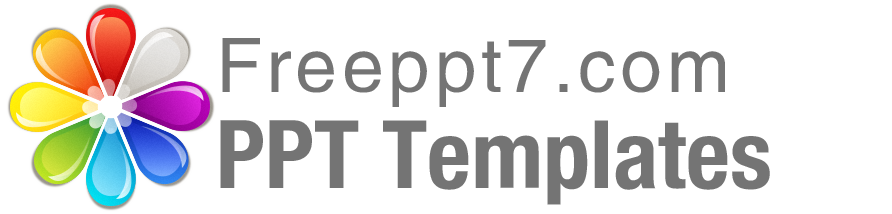 Best PPT templates for free download
https://www.freeppt7.com
[Speaker Notes: 模板来自于 http://www.ypppt.com]